5
Módulo
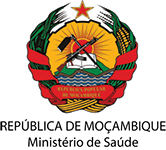 REPÚBLICA DE MOÇAMBIQUE
Ministério de Saúde
TRATAMENTO E REABILITAÇÃO NUTRICIONAL 
VOLUMEN II: ADOLESCENTES E ADULTOS
Protocolo para Doentes com Desnutrição Aguda Moderada (DAM)
Tópicos
Tratamento da desnutrição aguda moderada
Orientações sobre as prioridades
Mensagens para pacientes com DAM
Critérios de alta para pacientes com desnutrição aguda moderada
Revisão do módulo
2
Tópico 5.1 Tratamento da desnutrição aguda moderada
Objectivos da Aprendizagem
Identificar pacientes com desnutrição aguda moderada (DAM)
Descrever os objectivos a alcançar no tratamento da desnutrição aguda moderada
Identificar os produtos nutricionais, actualmente disponíveis, para o tratamento da desnutrição aguda moderada e as suas respectivas quantidades
Textos de Apoio 
Texto de Apoio 5.1 Tratamento da Desnutrição Aguda Moderada
Texto de Apoio 5.2 Exercício
3
[Speaker Notes: Topico obrigatório – 45 minutos]
Tópico 5.1 Tratamento da desnutrição aguda moderada
Os pacientes com desnutrição aguda moderada (DAM) com HIV ou TB e as mulheres grávidas e lactantes até aos 6 meses após o parto, devem receber produtos nutricionais terapêuticos. Este grupo de pacientes (nutricionalmente mais vulneráveis) tem prioridade nos programas de reabilitação nutricional. Portanto, quando diagnosticados com DAM devem ser tratado para desnutrição no ambulatório. 
Os adolescentes e adultos com DAM e sem HIV ou TB, devem receber aconselhamento nutricional e ser referidos aos serviços sociais existentes na comunidade e convidados a aparecer para uma segunda avaliação 2 a 3 semanas depois, ou mais cedo no caso do seu estado nutricional deteriorar. Nos centros de saúde onde houver nutricionista, podem ser seguidos na consulta de nutrição, onde receberam orientação nutricional pelo nutricionista.
4
[Speaker Notes: Este grupo de pacientes (nutricionalmente mais vulneráveis) tem prioridade nos programas de reabilitação nutricional, devido às suas necessidades acrescidas em nutrientes e energia, em relação a população no geral.]
Critério de inclusão de pacientes para o tratamento da desnutrição aguda moderada
Idosos (> 55 anos) com HIV ou TB
IMC ≥ 18,0 e < 21,0 kg/m2 Ou PB ≥ 18,5 e < 21,0 cm 
E
Sem edema
Tem apetite
Alerta
Clinicamente bem
15 - 18 anos com HIV ou TB
IMC/Idade ≥ – 3 e < – 2 DP
Ou PB ≥ 21,0 e < 23,0 cm
19 - 55 anos com HIV ou TB
IMC ≥ 16,0 e < 18,5 kg/m2
Ou PB ≥ 21,0 e < 23,0 cm
5
Critério de inclusão de pacientes para o tratamento da desnutrição aguda moderada
Mulheres lactantes até aos 6 meses após o parto
PB ≥ 21,0 e < 23,0 cm
E
Sem edema
Tem apetite
Alerta
Clinicamente bem
Grávidas
PB ≥ 21,0 e < 23,0 cm
Ou 
Ganho de peso < 1,5 kg/mês
6
Objectivos no TDA
Reduzir o risco de morbi/mortalidade associado a DAM
Reduzir o número de crianças com baixo peso à nascença e consequentemente a mortalidade infantil
Providenciar produtos nutricionais atempadamente aos pacientes com DAM  
Prevenir que estes tornem-se gravemente desnutridos
Os pacientes com DAG com ou sem complicações médicas devem continuar a reabilitação nutricional no ambulatório para DAM se são adolescentes ou adultos com HIV ou TB ou mulheres grávidas ou lactantes, a partir do momento que atinjam os critérios antropométricos de DAM e estejam clinicamente bem e sem complicações médicas.
7
Produtos nutricionais para o tratamento da DAM
8
Tratamento da DAM com ASPU
O ASPU é a primeira linha de tratamento para pacientes com DAM, e deve ser administrado a todos os pacientes de:
6 meses a 14 anos
Mulheres grávidas e lactantes até aos 6 meses após o parto
Adolescentes e adultos igual ou superior a 15 anos com HIV ou TB 
A quantidade de ASPU diária que deve ser oferecida aos adolescentes, adultos, e idosos com DAM é 184 gramas para 24 horas equivalentes à 2 saquetas de ASPU por dia.
9
[Speaker Notes: ASPU é um produto especialmente formulado para o tratamento da DAM. Cada saqueta contém 92 gramas e tem 500 quilocalorias, 12,5 gramas de proteínas, e 32,9 gramas de gordura.]
Quantidade de ASPU para o tratamento da desnutrição aguda moderada (DAM)
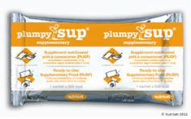 10
Tratamento da desnutrição aguda moderada com MAE
MAE é a primeira alternativa ao tratamento da desnutrição aguda moderada, isto é, na falta de ASPU os clínicos deveram administrar a MAE, segundo os protocolos orientadores. 
As MAEs mais comum em Moçambique são o “CSB Plus” (CSB+) que é uma mistura de milho e soja enriquecida com vitaminas e minerais; e “CSB Plus Plus” (CSB++) é uma mistura de milho, soja, leite em pó, açucar, óleo e enriquecida com vitaminas e minerais. 
O CSB Plus é recomendado para adolescentes, adultos e idosos incluindo grávidas e lactantes.
11
[Speaker Notes: MAE consiste numa mistura de cereais e outros ingredientes (por exemplo: soja, leguminosas, sementes oleaginosas, leite em pó desnatado, açúcar e/ou óleo vegetal) e enriquecidos com uma pré-mistura de vitaminas e minerais.]
Quantidade de MAE para o tratamento da desnutrição aguda moderada (DAM)
Para facilitar a gestão e logística da MAE (CSB Plus), o paciente ou o provedor de cuidados poderá receber um saco de 10 kg para um período de 30 dias.
12
[Speaker Notes: Nota: refira aos participantes para as instruções para preparação da MAE.]
Instrução para preparação da MAE
Lave as mãos com água corrente e sabão ou cinza antes de começar a preparar a papa de MAE.
Por cada refeição, use 100 gramas de MAE (equivalente a uma chávena de chá) com 500 ml de água (equivalente a 2 copos). 
Misturar 100 gramas de MAE com uma pequena quantidade de água (morna ou fria). Mexer essa mistura para dissolver bem a MAE e retirar as bolhas de ar.
Aquecer à parte água numa panela. Só quando a água estiver a ferver é que se adiciona a MAE (previamente dissolvida em água). Mexer bem para evitar a formação de grumos. 
Deixar a papa ferver lentamente durante 5 a 15 minutos, mexendo sempre. Não cozinhar por mais de 15 minutos para não perder as vitaminas.
13
Tratamento da desnutrição aguda moderada com ATPU
A quantidade de ATPU diária que deve ser oferecida aos doentes ≥ 15 anos com DAM é de duas saquetas.
O doente pode levantar a quantidade para 15 dias.
14
Quantidade de ATPU para o tratamento da desnutrição aguda moderada (DAM)
15
Quantidade de ATPU para o tratamento da desnutrição aguda moderada (DAM)
O ATPU deve ser priorizado para as crianças e adolescentes com desnutrição aguda grave (DAG).
Nos distritos onde não existem quantidades suficientes de ATPU para crianças e adolescentes com DAG, as crianças e adolescentes com DAM não devem receber ATPU.
16
Tratamento de rotina para pacientes com DAM
17
Tratamento da desnutrição aguda moderada com bolachas fortificadas
Bolachas fortificadas (BP-5 ou NRG-5) são frequentemente utilizadas para suplementação alimentar em situação de emergência, como por exemplo, durante as cheias, ciclones, seca, etc.
Os trabalhadores de saúde devem instruir os pacientes a consumirem BP-5 ou NRG-5 com água tratada e armazenada de forma segura (para cada 2 biscoitos consumidos deve-se beber 1 copo ou 1 copo e meio de água).
18
Tratamento da desnutrição aguda moderada com bolachas fortificadas
A bolacha pode ser preparada e consumida em forma de papinha, misturada com água tratada e armazenada de forma segura; misturado com outros alimentos ou espalhado sobre a comida; ou pode ser consumida sem nenhuma preparação prévia. 
É importante aconselhar os pacientes a consumirem outros alimentos, alternando com as bolachas fortificadas.
19
Quantidade de bolachas fortificadas necessárias por pessoa (≥ 15 anos)
Nota: Se outros alimentos estiverem a ser consumidos, adjustar a quantidade de bolacha fortificada. Uma (1) barra alimentar é composta por 2 pedaços com 56 g de peso líquido, fornecendo aproximadamente 250 kcal.
20
Texto de Apoio 5.2 Exercício: o caso do João
Paciente, João M., de vinte anos de idade foi atendido na consulta TARV, e o provedor de saúde fez avaliação nutricional de rotina ao João M., onde constatou que João tinha IMC = 18  kg/m2 e PB = 22 cm. 
Na U.S. onde o João foi atendido não tinha o MAE disponível; então o provedor de saúde não deu nenhum alimento terapêutico nutricional ao paciente, somente fez educação nutricional e receitou os medicamentos de rotina da consulta TARV, apesar de na U.S. ter ASPU e ATPU em quantidades suficientes para todos os grupos etários. 
Classifique o estado nutricional do João. 
A atitude do provedor de saúde em relação ao tratamento nutricional foi correta? Se não, quais seriam as outras alternativas dos alimentos terapêuticos nutricionais que o provedor de saúde deveria receitar ao João?
Se o provedor de saúde tivesse receitado ASPU, que quantidade deveria dar ao paciente para 15 dias?
21
[Speaker Notes: 10 minutos para resolução.]
Respostas do exercício do Texto de Apoio 5.2
Classifique o estado nutricional do João.
R: O João está com desnutrição aguda moderada, porque na avaliação antropométrica ele apresenta IMC = 18 kg/m2 e PB = 22 cm, que segundo o critério de classificação, todos os pacientes com idade 19-55 anos com IMC ≥ 16 e < 18,5 kg/m2 Ou PB ≥ 21,0 e < 23,0 cm apresentam DAM.
A atitude do provedor de saúde em relação ao tratamento nutricional foi correta? Se não, quais seriam as outras alternativas dos alimentos terapêuticos nutricionais que o provedor de saúde deveria receitar ao João?
R: A atitude do provedor de saúde não foi correcta, porque deveria receitar outras alternativas a MAE, tais como: primeiro deveria receitar ASPU (1a 	linha de tratamento da DAM) e se não tivesse disponível receitaria ATPU.
Se o provedor de saúde tivesse receitado ASPU, que quantidade deveria dar ao paciente para 15 dias?
	R: 30 saquetas.
22
Tópico 5.2 Orientações sobre as prioridades
Objectivos da Aprendizagem
No final deste tópico, os participantes devem ser capazes de:
Identificar os critérios que devem ser considerados para decidir quem deve ter prioridade de acesso aos produtos disponíveis numa situação de escassez.
Textos de Apoio
Texto de Apoio 5.3 Orientação sobre as prioridades de tratamento a dar aos pacientes numa situação em que os produtos nutricionais terapêuticos não estejam disponíveis em quantidade suficiente
23
[Speaker Notes: Tópico obrigatório – 30 minutos]
Tópico 5.2 Orientações sobre as prioridades
Numa situação em que se tenha quantidade insuficiente dos diferentes tipos de produtos nutricionais terapêuticos ou suplementares, deve-se considerar os seguintes critérios para decidir quem deve ter prioridade de acesso aos produtos disponíveis: (a) idade, (b) gravidade da desnutrição, (c) estado clínico, e (d) gravidez e/ou lactação.
24
[Speaker Notes: Refira os participantes ao quadro 5.2]
Tópico 5.3 Mensagens para pacientes com DAM
Objectivos da Aprendizagem
No final deste tópico, os participantes devem ser capazes de:
Identificar as mensagens que devem ser transmitidas aos pacientes com DAM 
Textos de Apoio
Texto de Apoio 5.4 Mensagens para adolescentes, adultos, e idosos incluindo mulheres grávidas e nos 6 meses pós-parto, com desnutrição aguda moderada (DAM)
25
[Speaker Notes: Tópico obrigatório – 30 minutos]
Tópico 5.3 Mensagens para pacientes com DAM
Partilha de experiências sobre a transmissão de mensagens
26
[Speaker Notes: Quais são as dificuldades que têm encontrado
Como tem ultrapassado estas dificuldades]
Tópico 5.4 Critérios de alta para pacientes com desnutrição aguda moderada
Objectivos da Aprendizagem
Descrever os critérios de alta para pacientes com desnutrição aguda moderada
Textos de Apoio
Texto de Apoio 5.5 Critérios de alta para pacientes com Desnutrição Aguda Moderada
27
[Speaker Notes: Tópico obrigatório – 30 minutos]
Critérios de alta para pacientes com DAM
28
Tópico 5.5 Revisão do módulo
Resumo dos tópicos abordados hoje
Dúvidas?
29
[Speaker Notes: Jogo.]